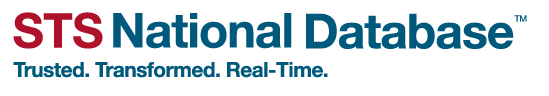 Society of Thoracic SurgeonsIntermacs/Pedimacs DatabaseMonthly Webinar
January 31, 2024
Agenda
Welcome and Introduction
STS Updates
Education-Kathryn Hollifield STS/Patricia Potter, RN, BSN, Kirklin Solutions
Q&A
STS Updates
Submit your data by 11:59 ET. January 31, 2024
Covid Exception ended 1/1/2024
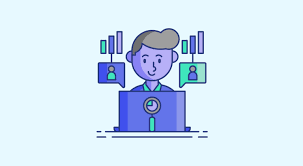 2024 AQO			September 11-13
STS Education Patricia Potter(Kirklin Solutions)
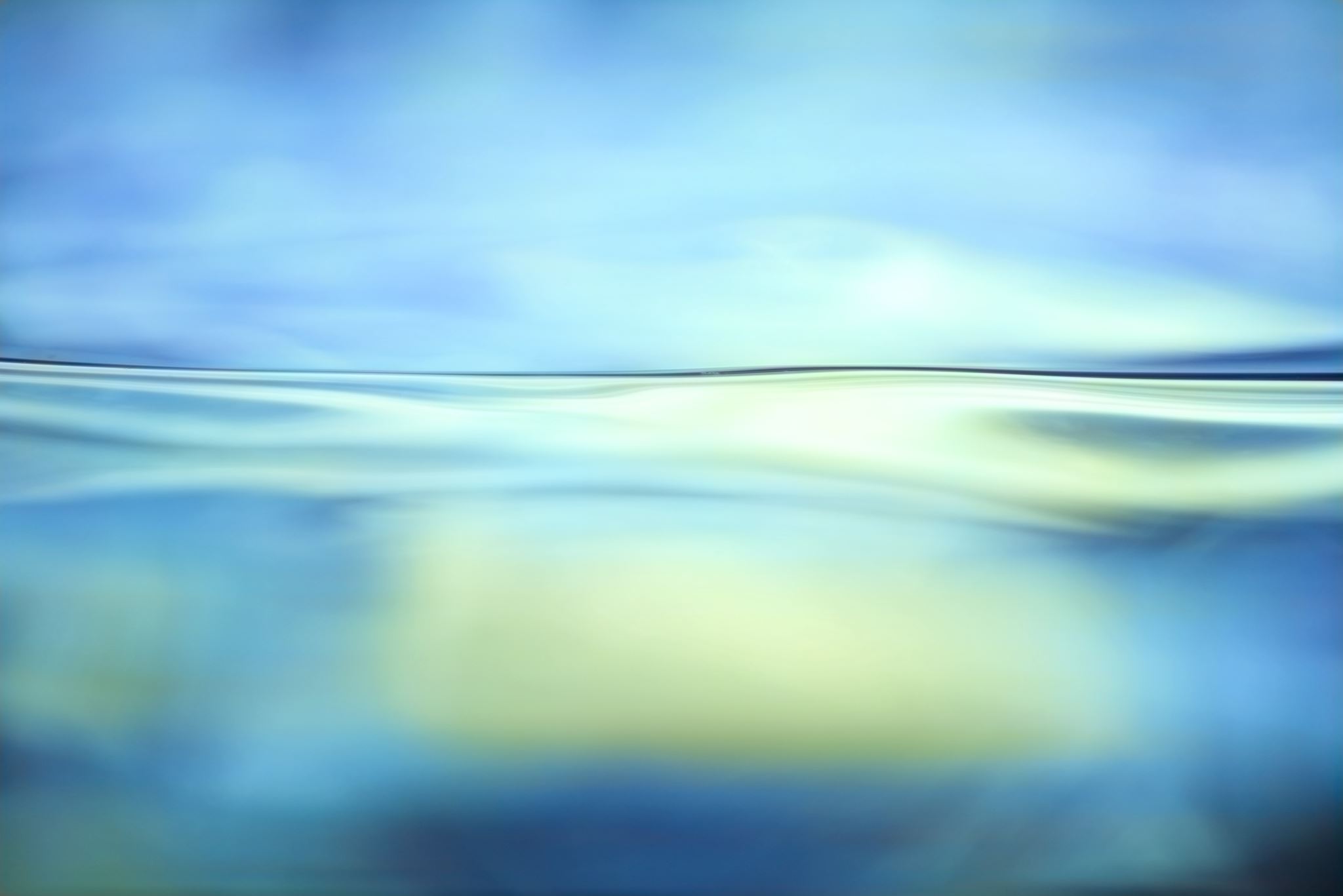 Upcoming Intermacs Webinars
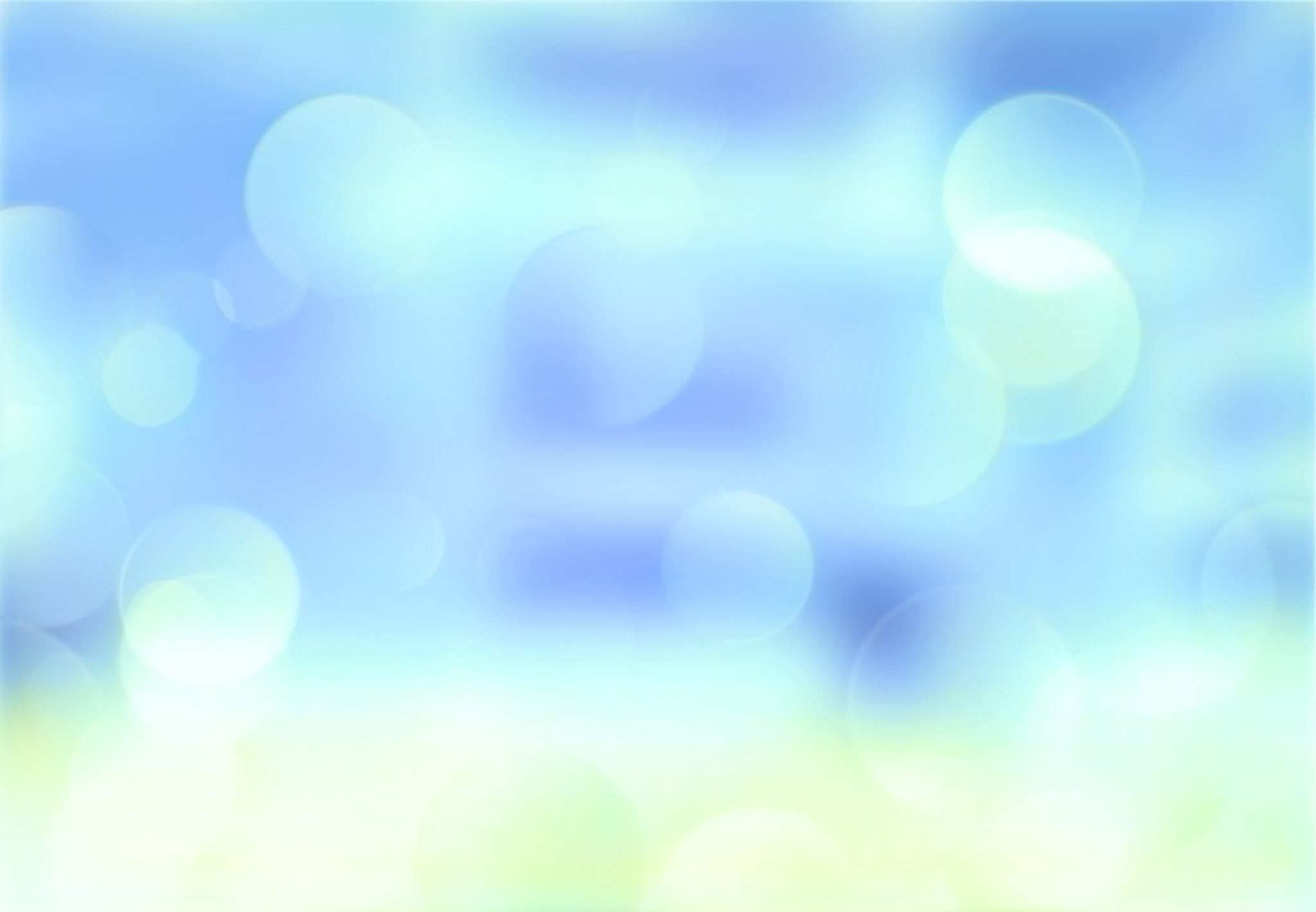 Open Discussion
Contact Information
This Photo by Unknown author is licensed under CC BY-SA.
All Things Intermacs
https://intermacs.kirso.net/intermacs-documents/
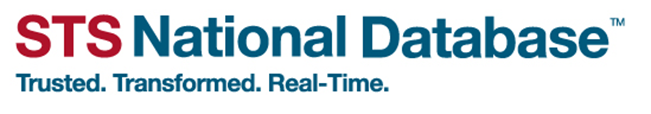 THANK YOU FOR JOINING!